Drift into Failure
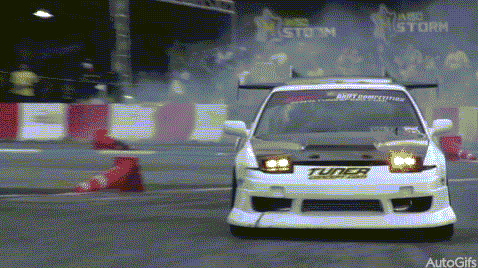 or how to avoid it using Infrastructure-as-Code?
Who am I?
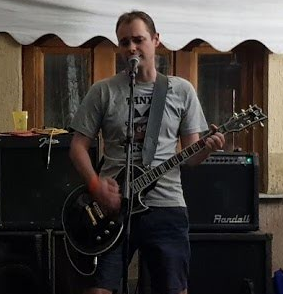 Co-founder & CTO @ LeanNet Ltd.
Consulting, training, implementing

Cloud Native, Kubernetes, Microservices, DevOps

Now part of the
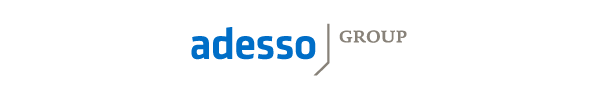 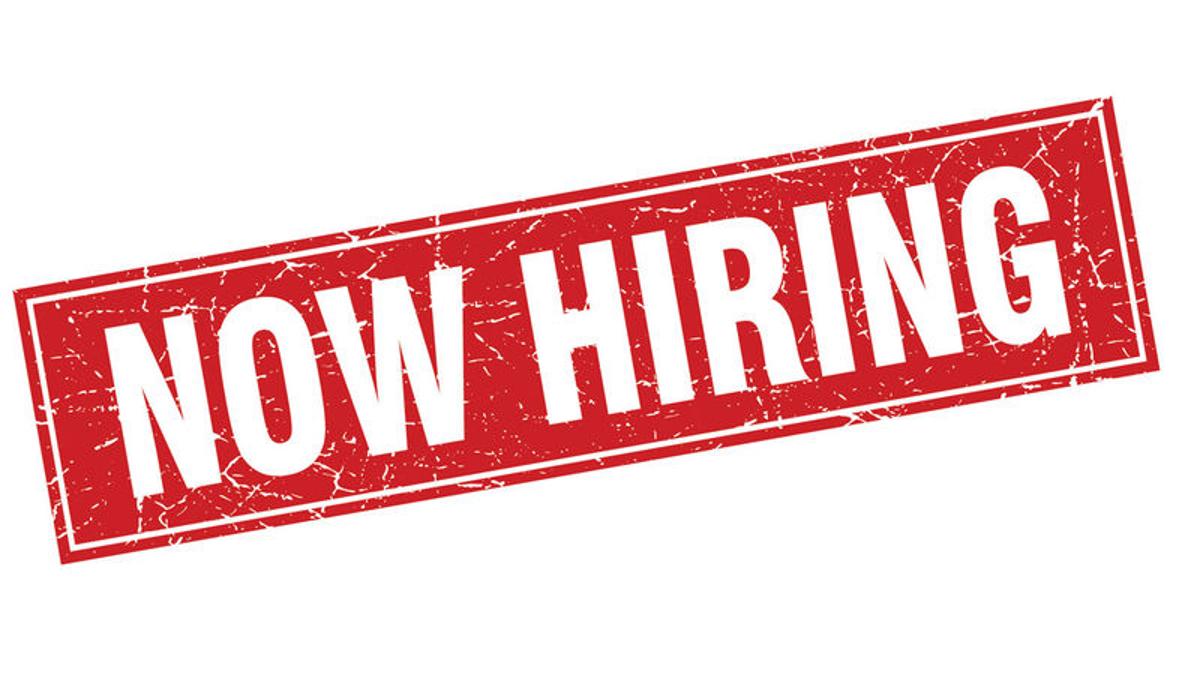 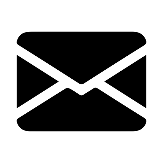 megyesi@leannet.eu
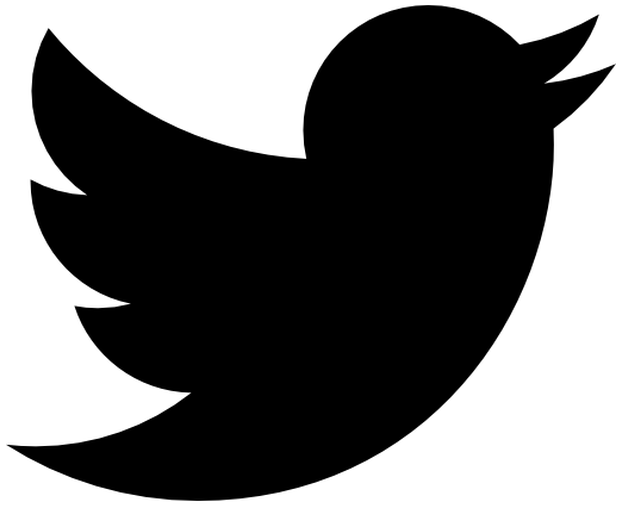 twitter.com/M3gy0
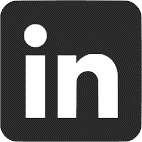 linkedin.com/in/M3gy0
Recommended book
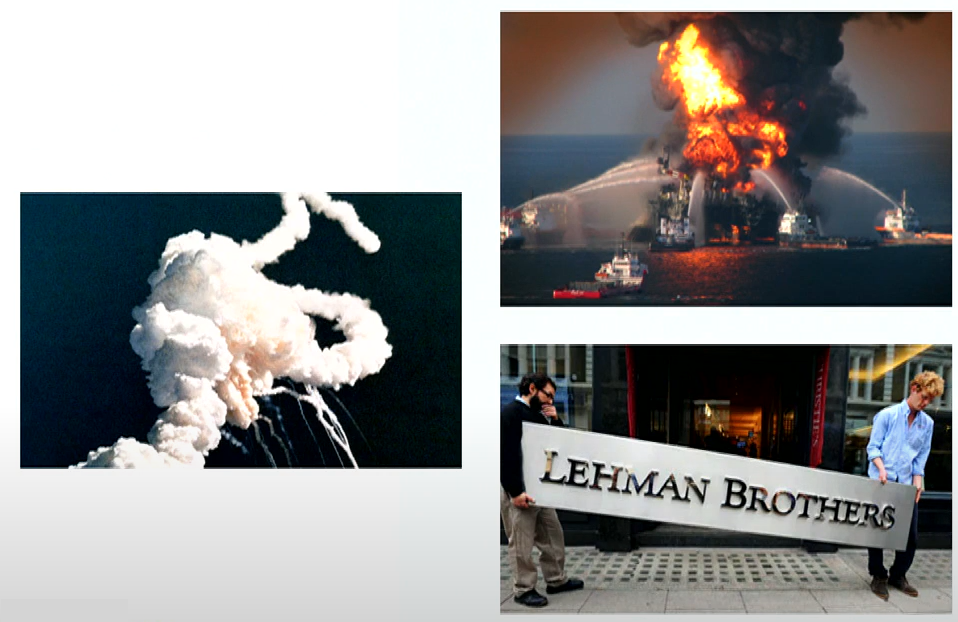 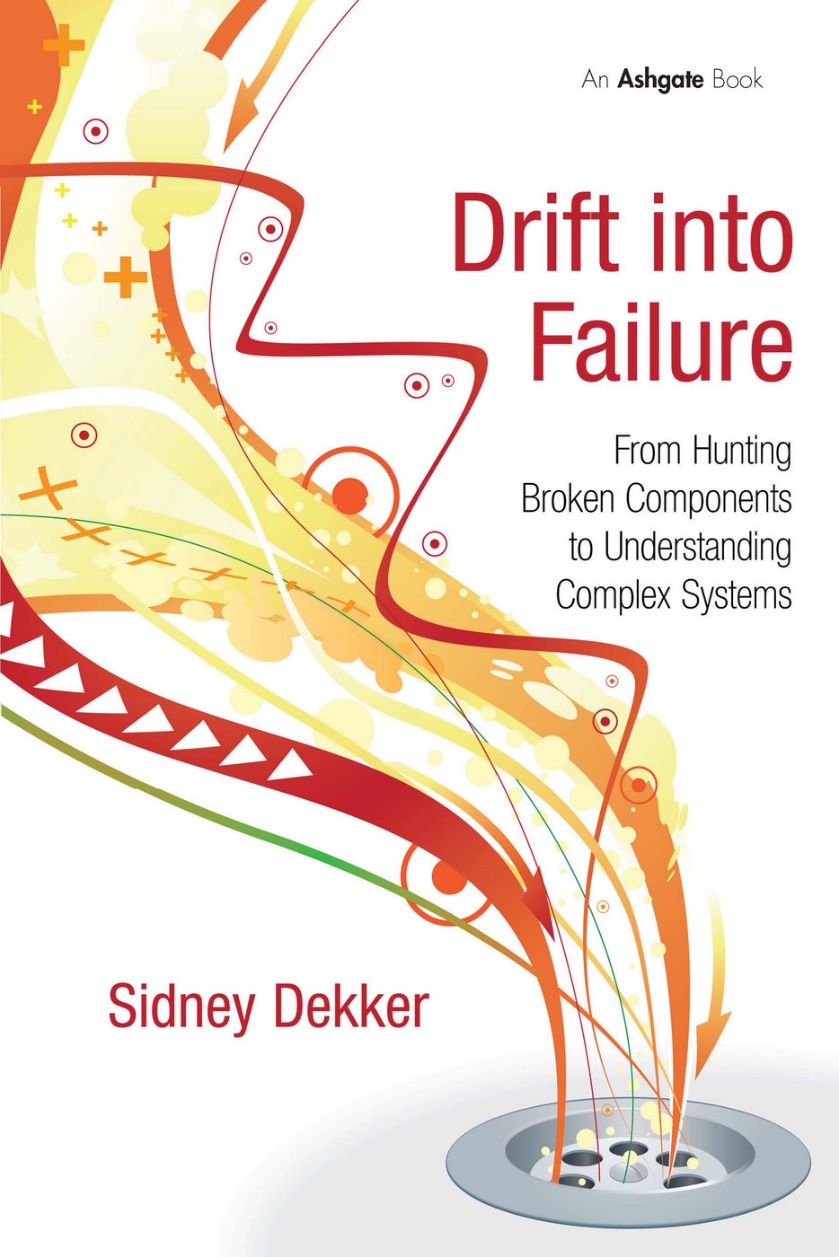 Every complex system naturally drifts into failure!
Too much focus on what we did wrong, and not on how to do it right
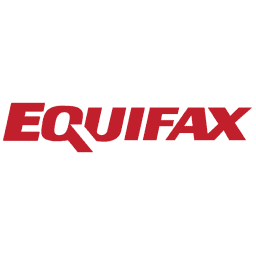 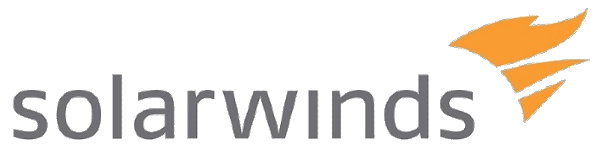 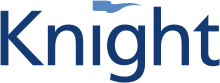 The Case of Knight Capital
High-frequency stock trading company
Revenue in 2011: 1.404 billion USD
Net income in 2011: 115.2 million USD
Went bankrupt in one day (August 1, 2012) due to an IT failure
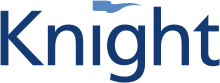 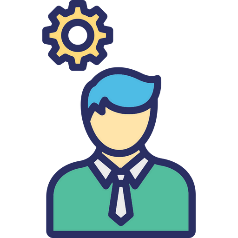 Server
Server
BackendDB
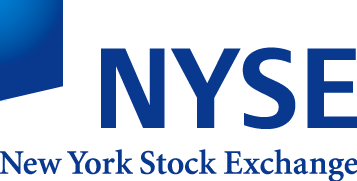 Server
Server
Server
Server
Server
Server
The Case of Knight Capital
High-frequency stock trading company
Revenue in 2011: 1.404 billion USD
Net income in 2011: 115.2 million USD
Went bankrupt in one day (August 1, 2012) due to an IT failure
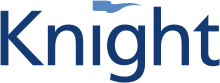 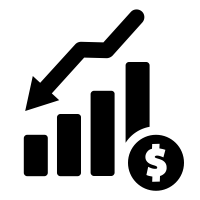 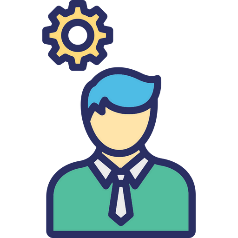 440 M$ is lost
in 45 minutes
Server
Server
BackendDB
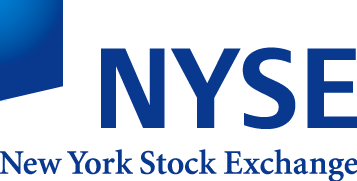 Server
Server
Server
Server
Server
Server
What is Configuration Drift?
As time goes on infrastructure become more and more different from what we expect
manual ad-hoc changes
updates
general entropy
Actual configuration
Config
Use automated configuration tools
Infrastructure-as-code
1
Rebuild machine instances frequently
Immutable infrastructure
2
Expected configuration over timee.g. staging environment
Time
Brief History of Infrastructure-as-Code
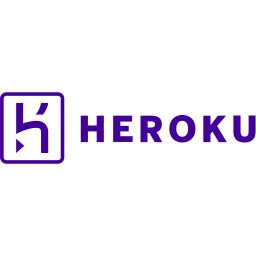 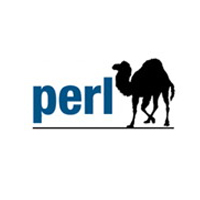 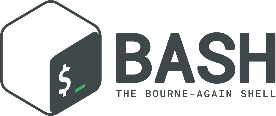 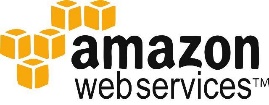 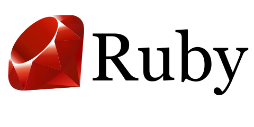 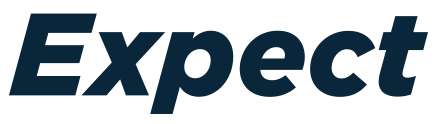 Cloud and PaaS
Rise of APIs
Focus on applications
Rise of scripting
Beginning of virtualization
Reduce toil by scripts
Late 2010s
Late 2000s – Early 2010s
Early 2000s
Mid 2010s
Mid 2000s
True configuration management:
Idempotency
Git based workflow
Beginning of DevOps era
Cloud Native:
Cloud first
Containers
Microservices
The manual era:
Psychical servers
Ad-hoc ops
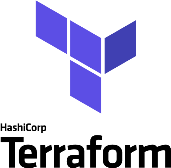 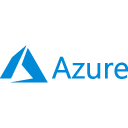 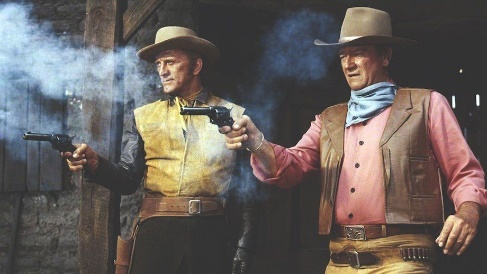 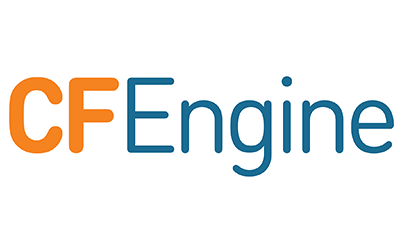 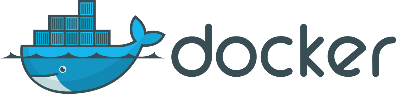 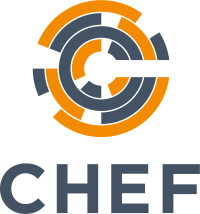 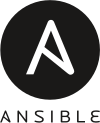 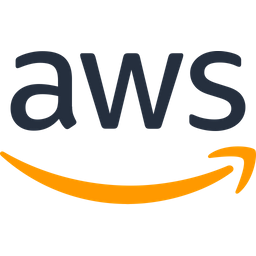 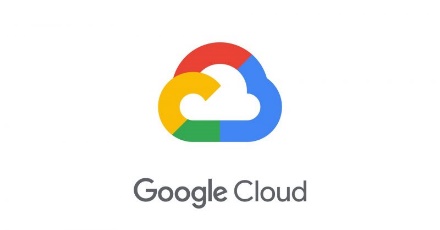 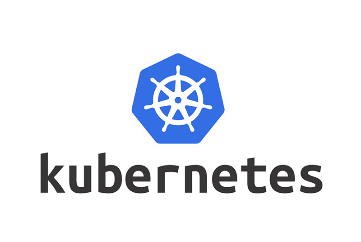 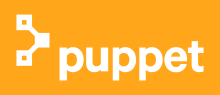 [Speaker Notes: Toil = küszködés, érőfeszítés
The CFEngine project began in 1993 as a way for author Mark Burgess (then a post-doctoral fellow of the Royal Society at Oslo University, Norway)
In June 2008 the company CFEngine AS was for
Puppet is produced by Puppet, Inc, founded by Luke Kanies in 2005.
Chef: January 2009
Anible: February 20, 2012]
Puppet vs. Chef vs. Ansible
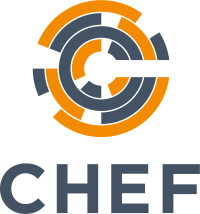 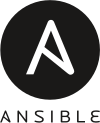 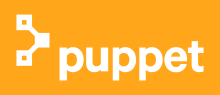 2009
2012
Initial release
2005
Ruby
YAML
DSL
Ruby
Agents
Agentless
Operating model
Agents
Programingparadigm
Imperative
Declarative
Declarative
Cloud and Immutable Infrastructure
Cloud made it incredibly easy to rebuild infrastructure elements
Instead of updating, you can replace it with a new using automation
Can be applied to servers (VMs), or any other element in the app stack
Very resilient and secure
The Netflix model
Always build a new AMI image, never patch
Agents running on VMs to kill it after SSH login
Instance A
Instance B
Instance A
Instance A
Destroy
X
App v1.0
App v1.1
App v1.0
App v1.1
Reboot
Provision
OS v1.0
OS v1.0
OS v1.0
App v1.0
OS v1.0
Immutable infrastructure
Mutable infrastructure
The Pat vs. Cattle Model
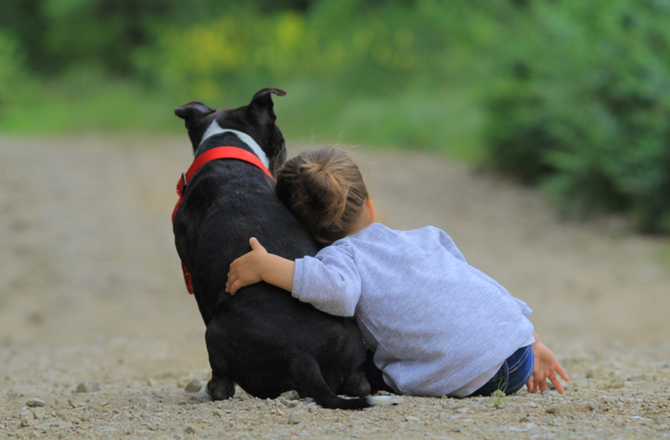 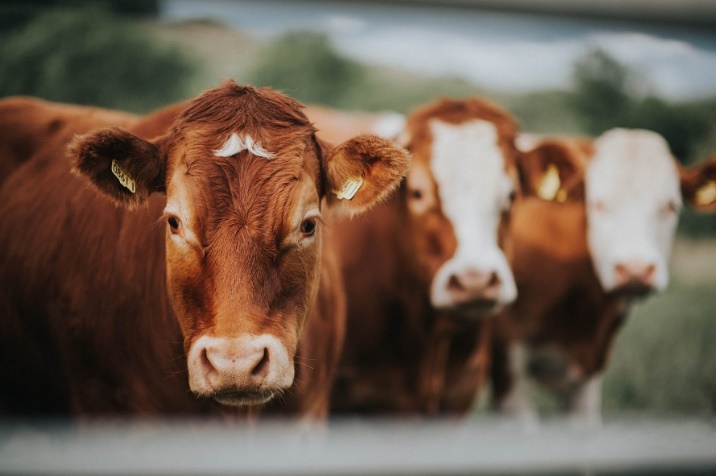 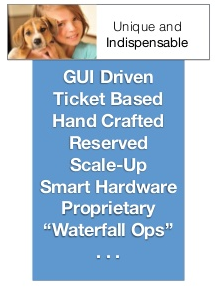 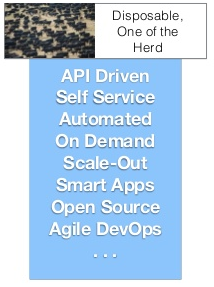 Cloud Specific vs. Cloud Agnostic IaC: the Rise of Terraform
Every cloud provider offer their own tool for managing the infrastructure in declarative manner






Terraform can do the same in every cloud ;)
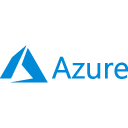 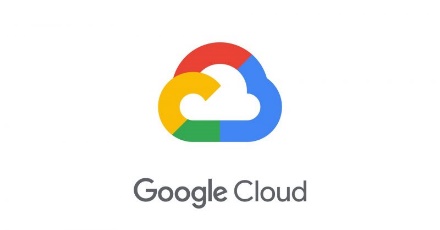 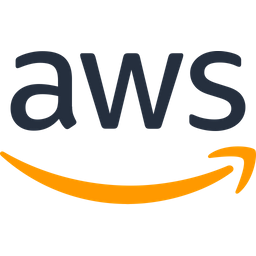 Azure Resource Manager (ARM):
json
works really neatly withAzre DevOps / GitHub actions
Cloud Deployment Manager:
yaml
Python / Jinja2
CloudFormation:
from 2011
json / yaml
Cloud Development Kit (CDK):
from 2019
TypeScript, Python, Java and .NET
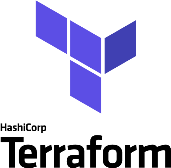 Docker, Kubernetes and GitOps
At the end of the day, you want to run application:
The future is definitely Kubernetes and Docker/containers
A (Docker) container by itself is immutable
Kubernetes is a very sophisticated declarative system
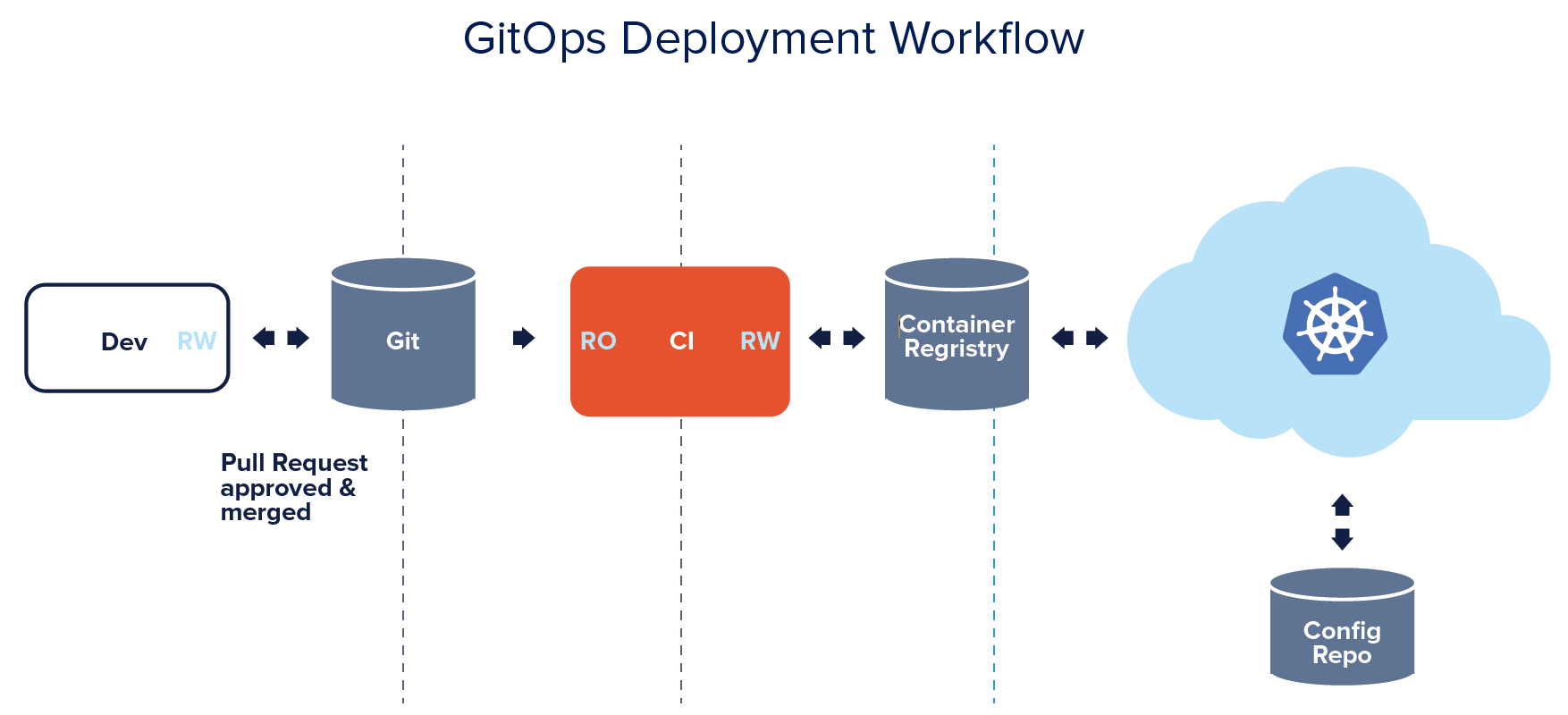 Summary
History of configuration management:
Heroic manual work
Automation scripts
Infrastructure-as-Code: Puppet, Chef, Anisble era
Cloud Native: immutable infrastructure in the cloud

My recommendation for future learning:
Public cloud services
IaC: cloud specific or Terraform
Kubernetes ecosystem
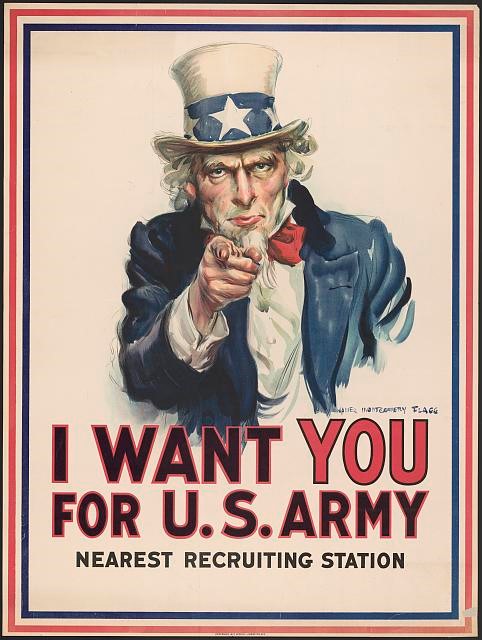 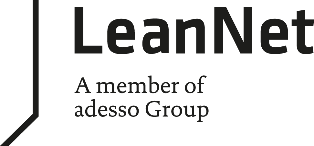